BIPARTITE GRAPHS AND ITS APPLICATIONS
PRESENTED BY 
									SARIKA PAMMI
OUTLINE :
INTRODUCTION
BIPARTITE GRAPH 
PROBLEMS IN BIPARTITE GRAPH
PROBLEM DEFINITION
EXAMPLE TO SOLVE
APPLICATIONS
INTRODUCTION :
BIPARTITE GRAPH :
			A graph G = (U,V,E) whose vertices can be divided in to two disjoint sets U and V such that every edge connects a vertex in U to one in V.
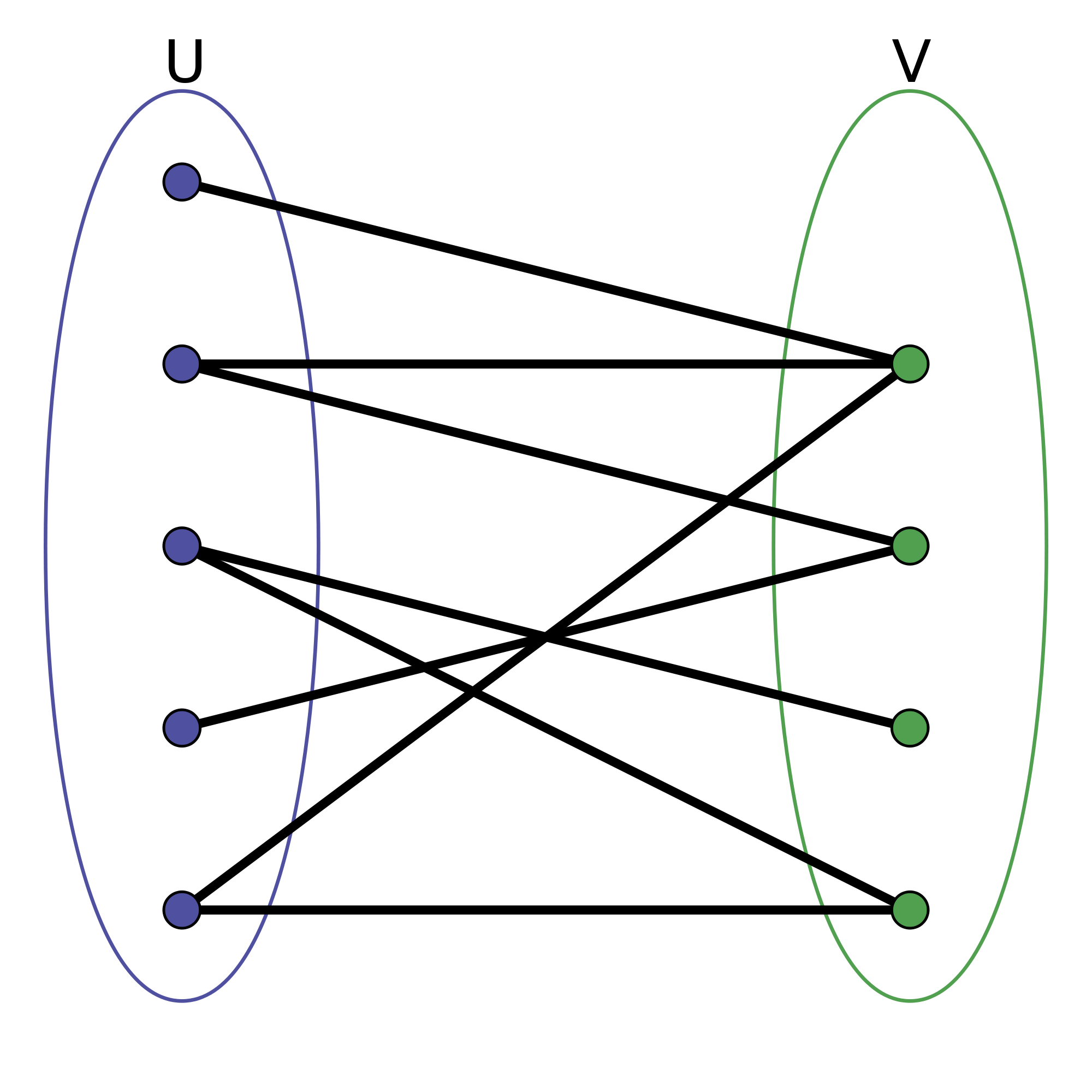 PROBLEMS IN BIPARTITE MATCHING:
Testing Bipartiteness:



Matching:
		A matching M of a graph G=(V,E) is a set of edges of G
 such that no two edges in M share a common vertex.
Maximum matching problem:
		A matching is said to be maximum if any edge is added to it such that every edge has one end point in X and other end point in Y.
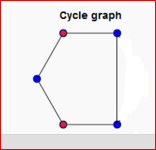 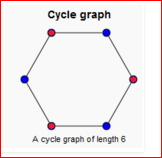 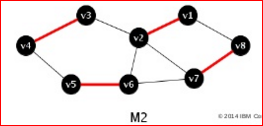 PROBLEM DEFINITION :
To find maximum flow in a flow network from a single source s to a single sink t.

Example :
Finding the maximum number of trucks we can send out a location according to road map with different road capacities.
BIPARTITE MAXIMUM MATCHING :
INPUT :
	U and V are the vertex sets with E no. of edges.
Matching :
	M c E is said to be a matching if atmost one edge from M is incident on any vertex in U or V.
Output :
	Matching of Maximum size.
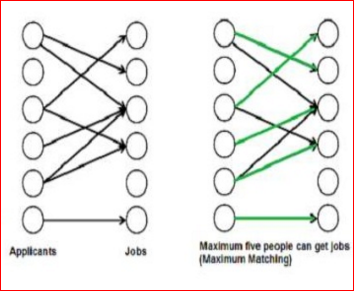 EXAMPLE :
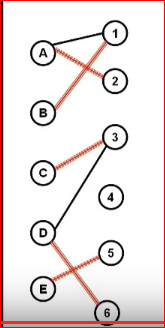 GRAPHS USED :
Flow nework (G):
Simple Directed graph
1 source s 1 sink t
Non negative capacity edge 
Residual graph (Gf):
only edges from G can still have flow 
Added edges : reverse edges to decrease flow
Augmenting paths (p):
path from s to t in GF
Residual capacity = smallest capacity of edges of p
BIPARTITE GRAPH TO FLOW GRAPH :
FLOW GRAPH TO RESIDUAL NETWORKS :
S – A – 1 – T 									S – B – 1 – A – 2 – T
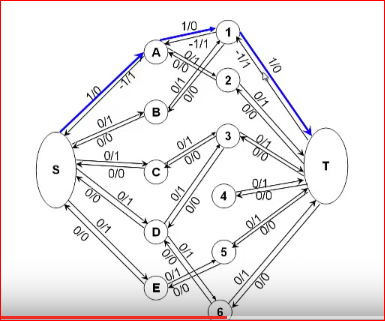 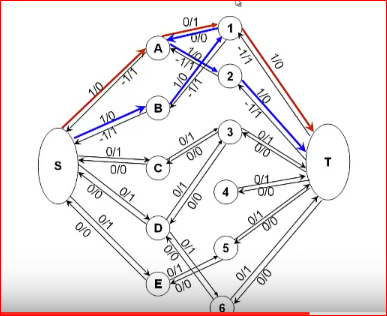 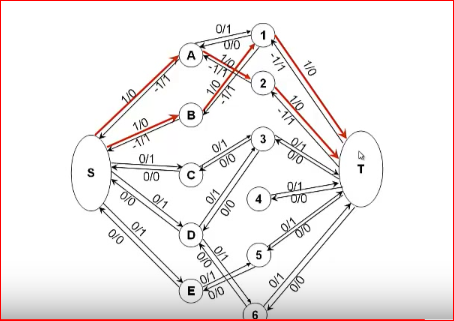 .
.
S – C – 3 – T											S – D – 6 – T
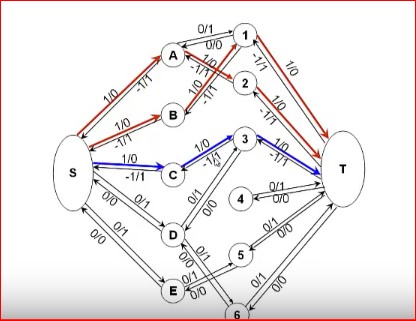 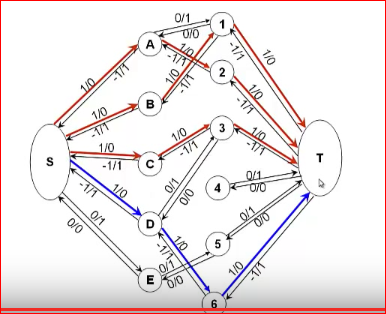 .
S – D – 6 – T 									S – E – 5 – T
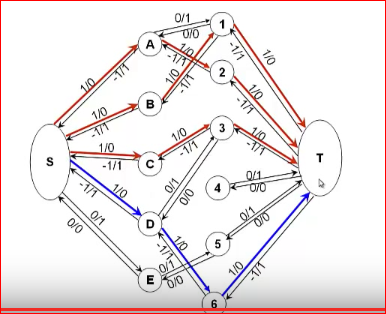 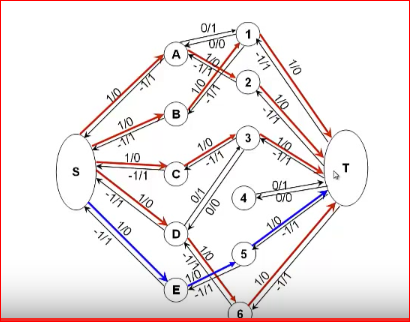 .
RESULTANT MAXIMUM MATCHING GRAPH :
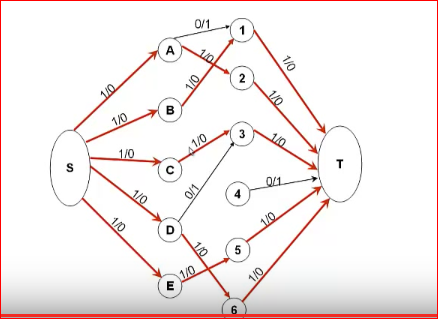 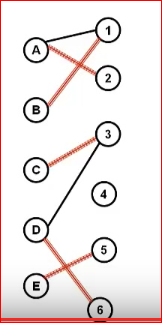 .
APPLICATIONS :
Scheduling problems such as assigning M jobs to a machine with N time slots with constraints such as certain jobs can be performed only during some particular time slots. What may be the maximum number of jobs that can be performed in a day.
In real world : scheduling the Advertisements.
Scheduling the trains on the tracks.
.
CONCLUSION
.
ANY QUERRIES ???